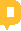 Sweater
NEW
WINTER
COLLECTION
Website: www.datacare.vn
Hotline: (028) 6686 5506